System Administration PracticeHomework 1-3 : Chinese World
lctseng
Requirements (1)
Basic system (40%)
Build a basic X Server and Window Manager(with Display Manager) and Wine
Software Rank B (20%)
Software Rank A (20%)
Software Rank S  (25%)
Bonus (Up to 15%)
Choose to install one application for each category
You still can install more than one for precaution
* for recommended
Requirements (2)
There are many applications bundled with KDE, but…

You need to demo with your NEWLY INSTALLED applications
0 credits for using bundled application
Exception: that application is listed on slides
Guide line: use the software listed on the slides

Meet the requirements listed after each software to get points
Requirements (3)
Attention!
TA WON’T tell you which command to execute during demo
We have checklist for you
Make a demo flow for yourself
Time limit: 20~30(暫定) minutes for you to demo HW1
You get points according to your demo during time limit
No further grading when time limit exceeds
Base system (40%) (1)
FreeBSD base system (a.k.a Hw1-1) (5%)
No points for having any errors
Find your id and show that you have no error
Make sure your record is correct before 10/1 23:59
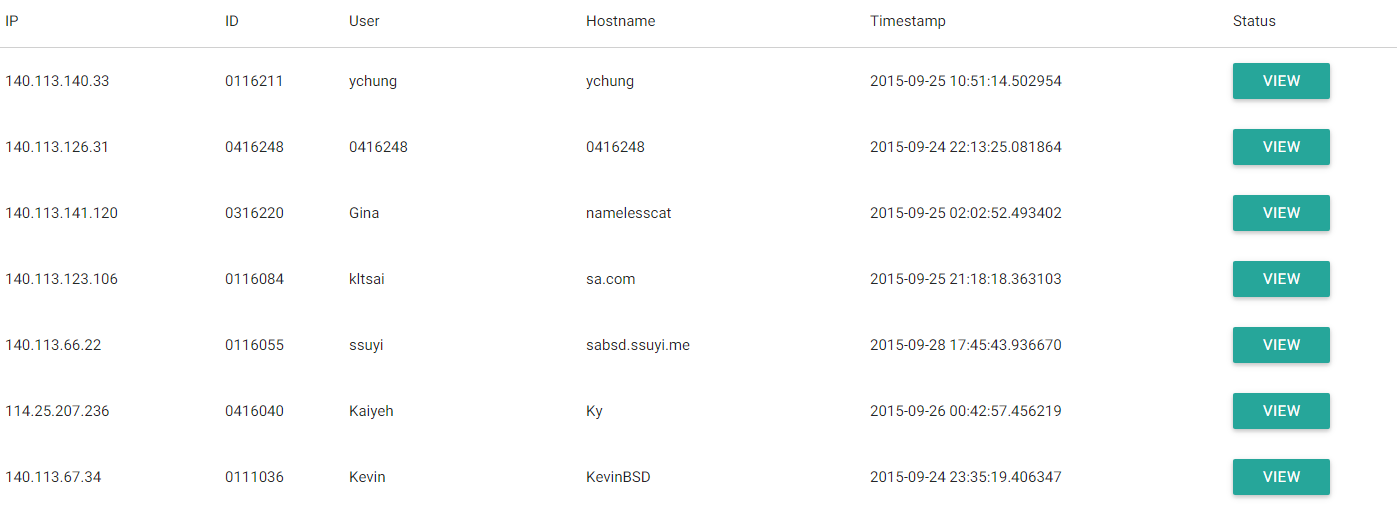 Base system (40%) (2)
X server + Window manager (total 12%)
Basic Xorg (can see simplest windows) (5%)
Window Manager (desktop enviromnent) (4%)
Display Manager (friendly login screen) (3%)
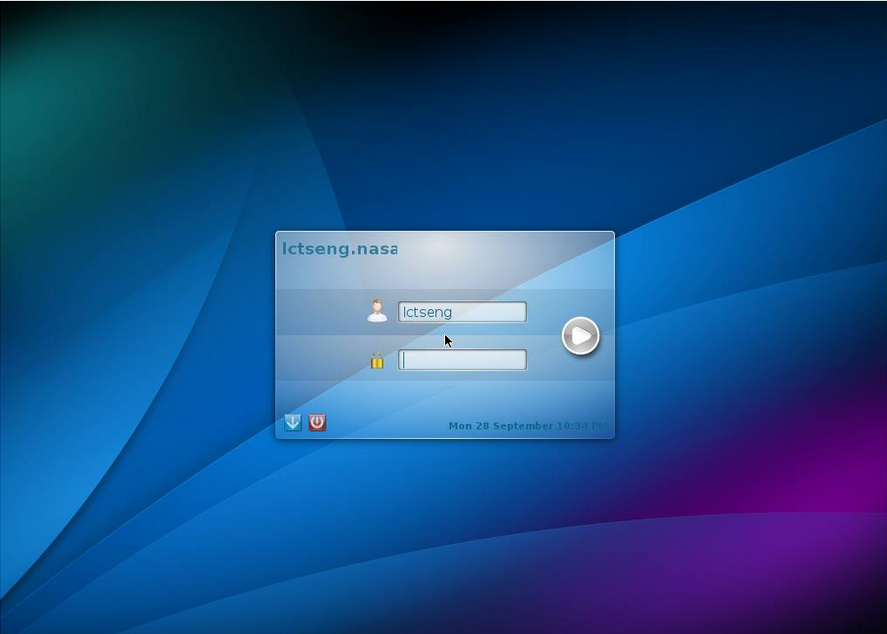 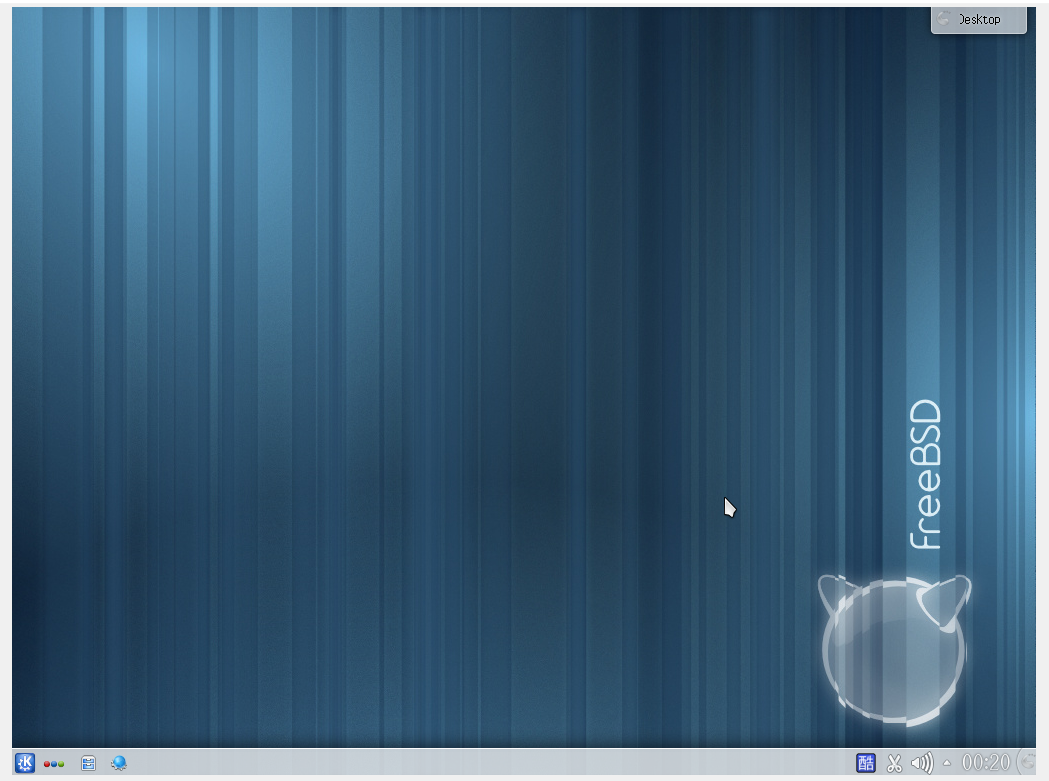 Base system (40%) (3)
Chinese support (total 13%)
KDE with Chinese (display) (3%)
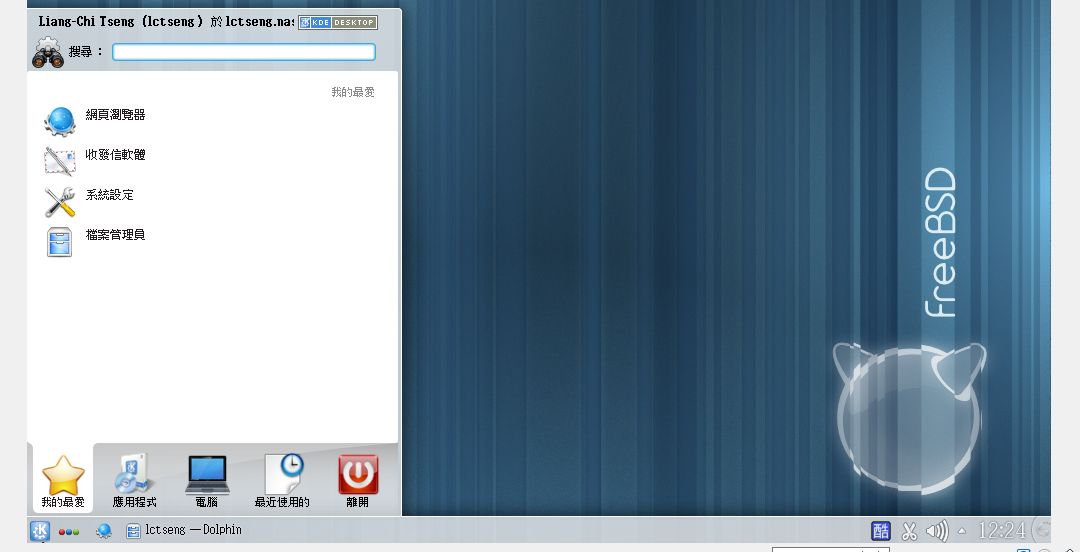 Base system (40%) (4)
Chinese support (total 13%)
Display commands with Chinese (5%)
E.g. date


Typing Chinese in your terminal (with Chinese support, e.g. ROXTerm) (5%)
Create a directory with Chinese name
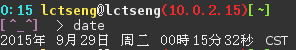 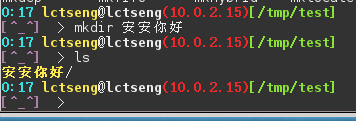 Base system (40%) (5)
Wine (total 10%)
Play: 皮卡丘打排球 (4%)
Play a game without any error
Download this game:
https://nasa.cs.nctu.edu.tw/2015sahw1/files/Volleyball.exe
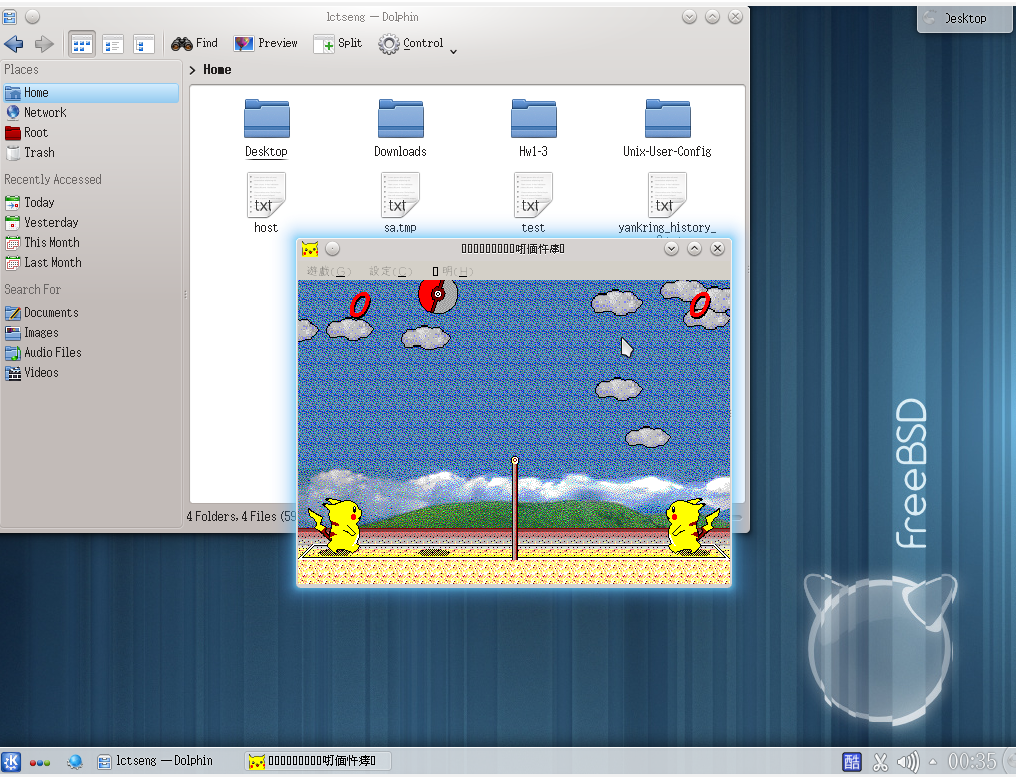 Base system (40%) (6)
Wine (total 10%)
Install PCMan for windows and run it (3 %)
Path: ~/.wine/drive_c/ProgramFiles/PCMan
Download the installer
https://nasa.cs.nctu.edu.tw/2015sahw1/files/PCMan.exe
With Chinese support (3%)
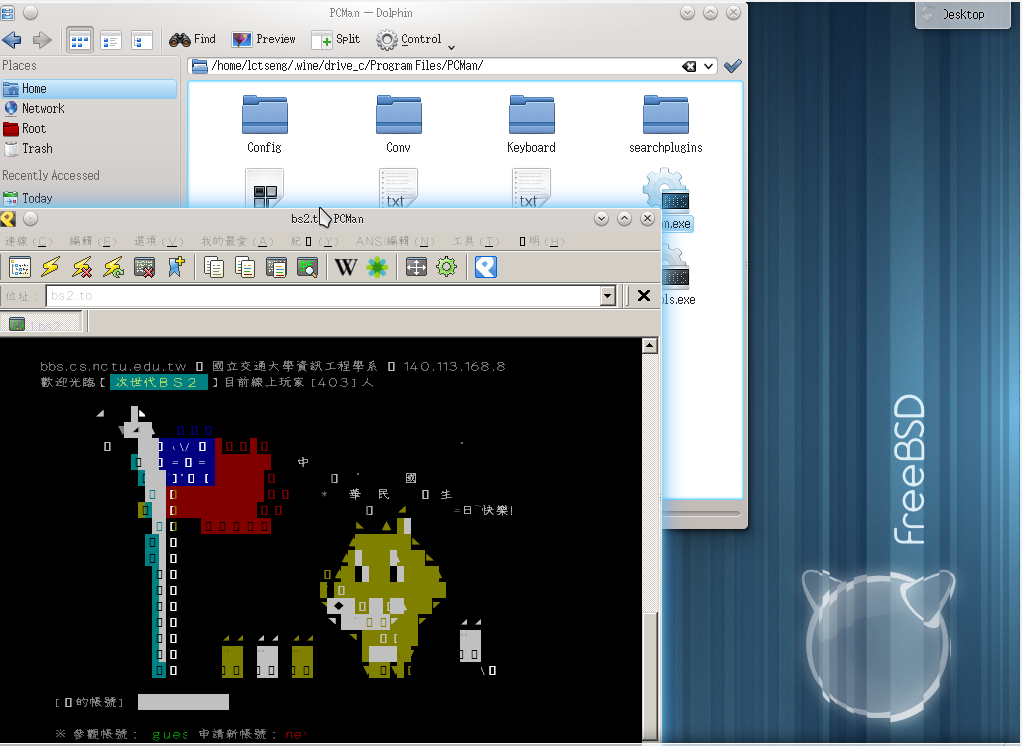 Software Rank B (20%)
Terminal (5%)
rxvt-unicode*
ROXTerm*
xterm
eterm
aterm
FTP client (2%)
filezilla*
Mail client (6%)
Thunderbird*
Evolution
Instant Messenger (3%)
pidgin*
PDF reader (2%)
Xpdf *
evince
mupdf
Browser (2%)
Firefox*
Opera
Chromium
Software Rank B – Requirement (1)
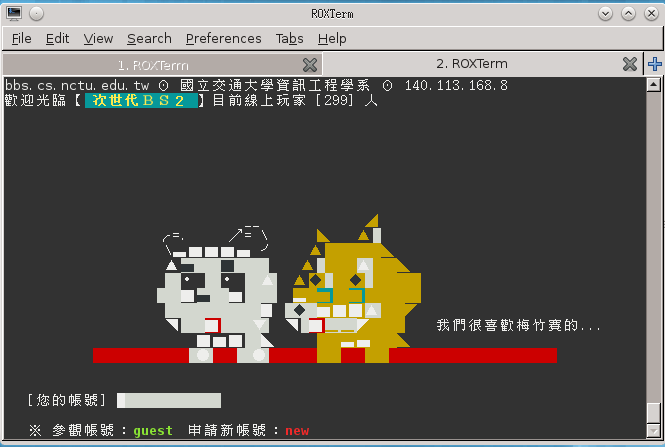 Terminal (total 5%)
rxvt-unicode*
ROXTerm*
xterm
eterm
Aterm
Requirements
ssh to ssh.bs2.to (bbs) (1%)
$ ssh bbsu@ssh.bs2.to
Chinese support (4%) 
Above command using UTF-8 (not Big5!)
You must have correct encoding in env. variables
Software Rank B – Requirement (2)
FTP client (total 2%)
filezilla*
Requirements
Download files from ftp://ftp.gnu.org/gnu/bash (1%) 
Display in Chinese (1%)
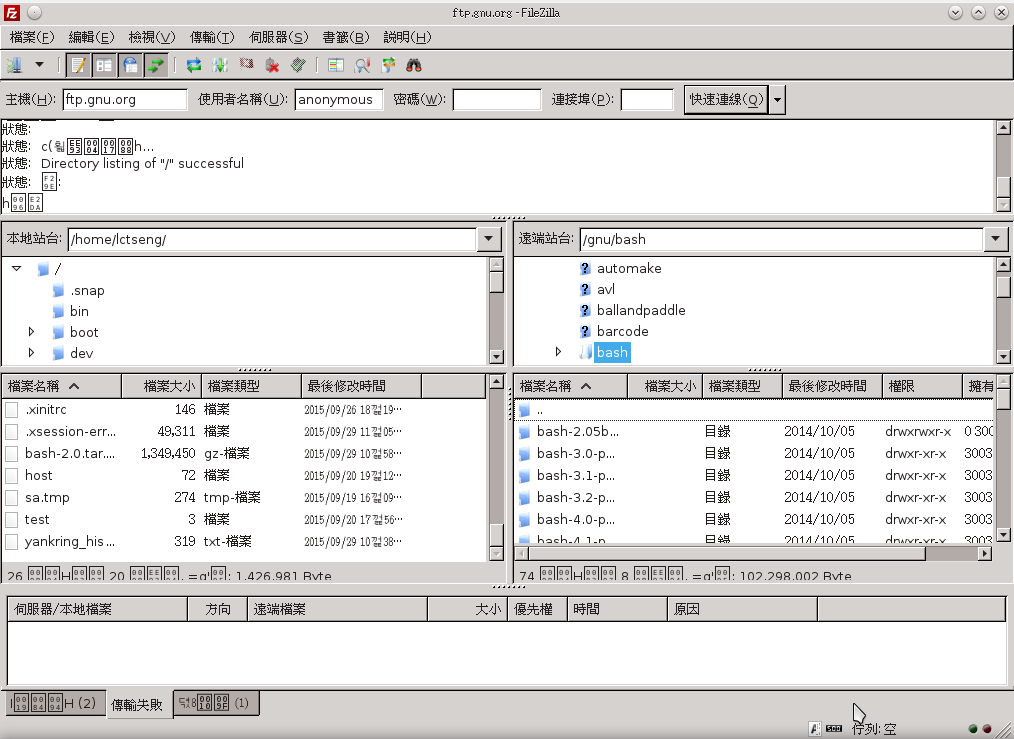 Software Rank B – Requirement (3)
Mail client (total 6%)
Thunderbird*
Evolution
Requirements
Send mails (2%)
Receive mails (2%)
Chinese support 
display (1%)
input (1%)
Note: don’t sent to yourself
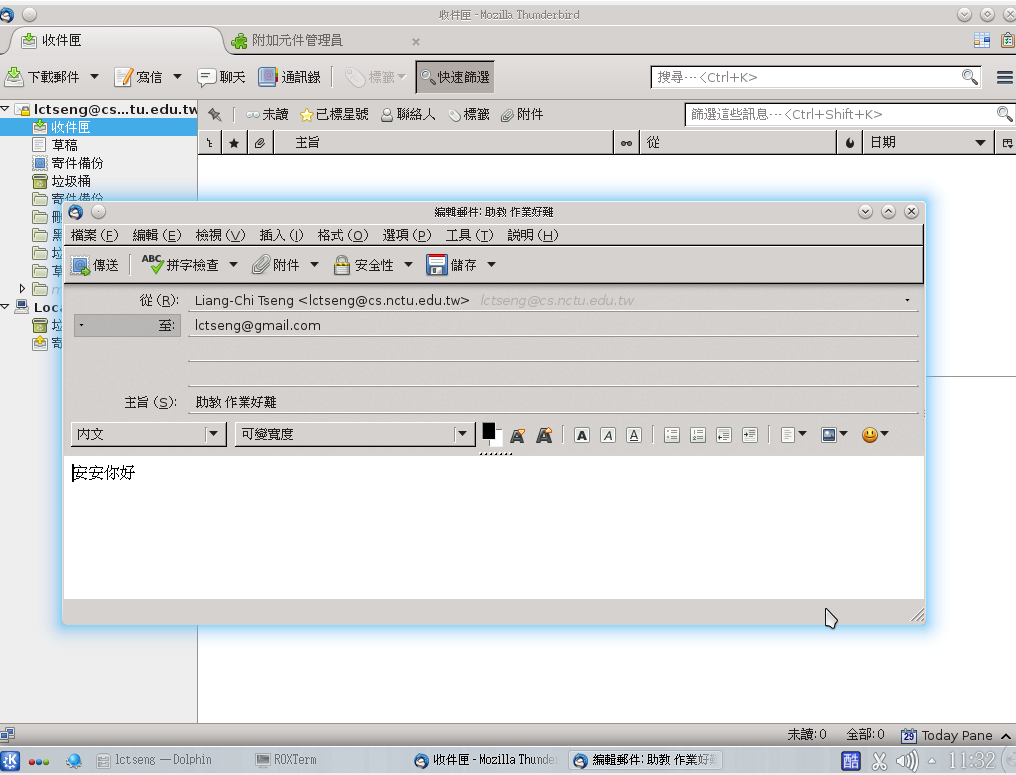 Software Rank B – Requirement (4)
Instant Messenger (total 3%)
pidgin*
Requirements
Join #nctuNASA IRC group (1%)
Can see Chinese  (1%)
Input in Chinese (1%)
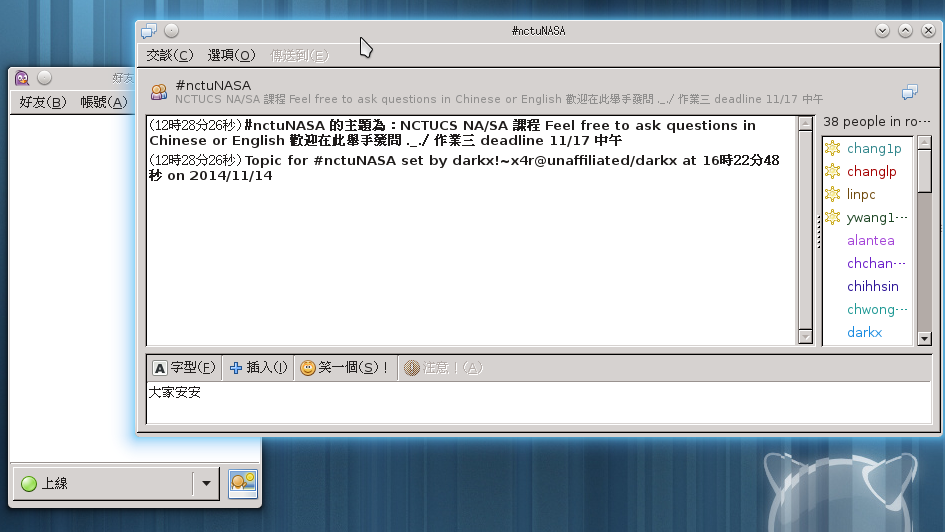 Software Rank B – Requirement (5)
PDF reader (2%)
xpdf *
evince
mupdf
Requirements
Open any PDF file with applications listed above
You can download PDF files from here
https://nasa.cs.nctu.edu.tw/sa/2015/
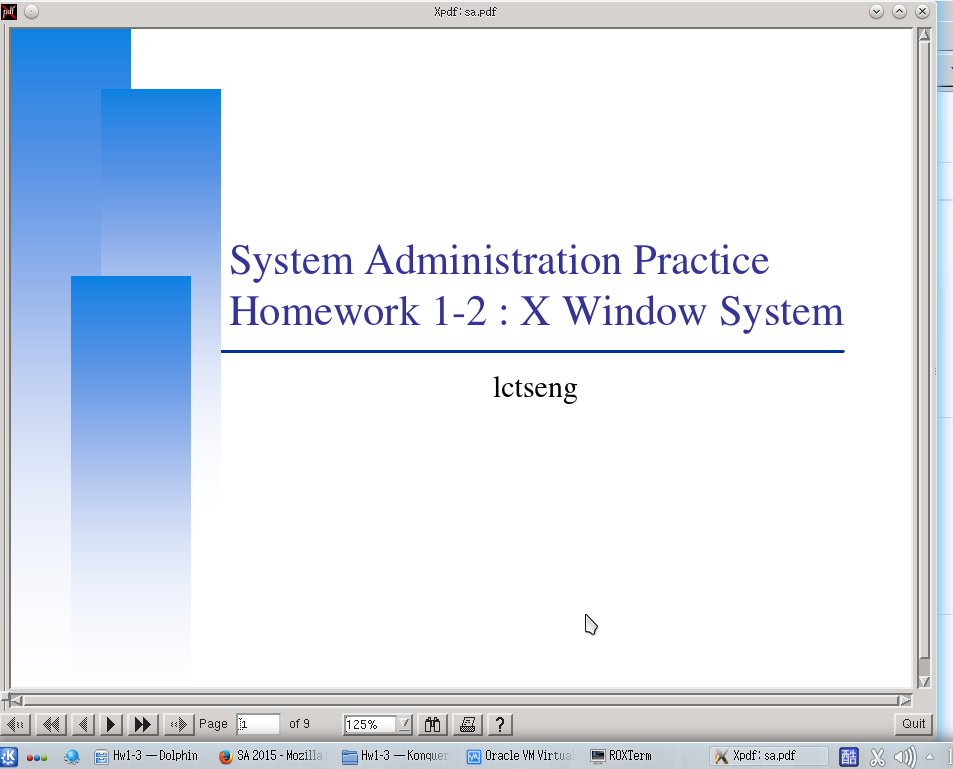 Software Rank B – Requirement (6)
Browser (total 2%)
Firefox*
Opera
Chromium
Requirements
Open http://www.cs.nctu.edu.tw (1%)
Chinese interface  (1%)
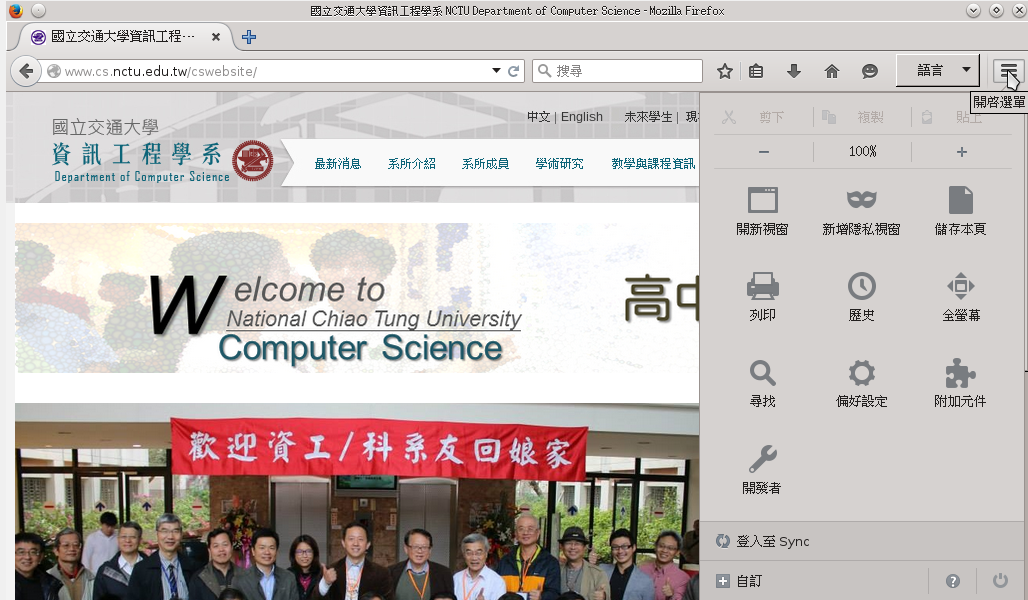 Software Rank A (20%)
Browser (10%)
     (with Flash support)
Firefox*
Opera
Chromium
Multimedia : Video, Audio(4%)
Mplayer*
VLC
Xmms
BBS client (2%)
pcmanx*
Pictures editor/viewer (2%)
Gimp*
Remote desktop (2%)
freeNX
(32bits only)
tightvnc
tigervnc
Tsclient
Remmina
vinagre
Software Rank A – Requirement (1)
Browser (with Flash support) (10%)
Firefox*
Opera
Chromium
Requirement
http://armorgames.com/play/2205/light-bot
Play this flash game *normally*
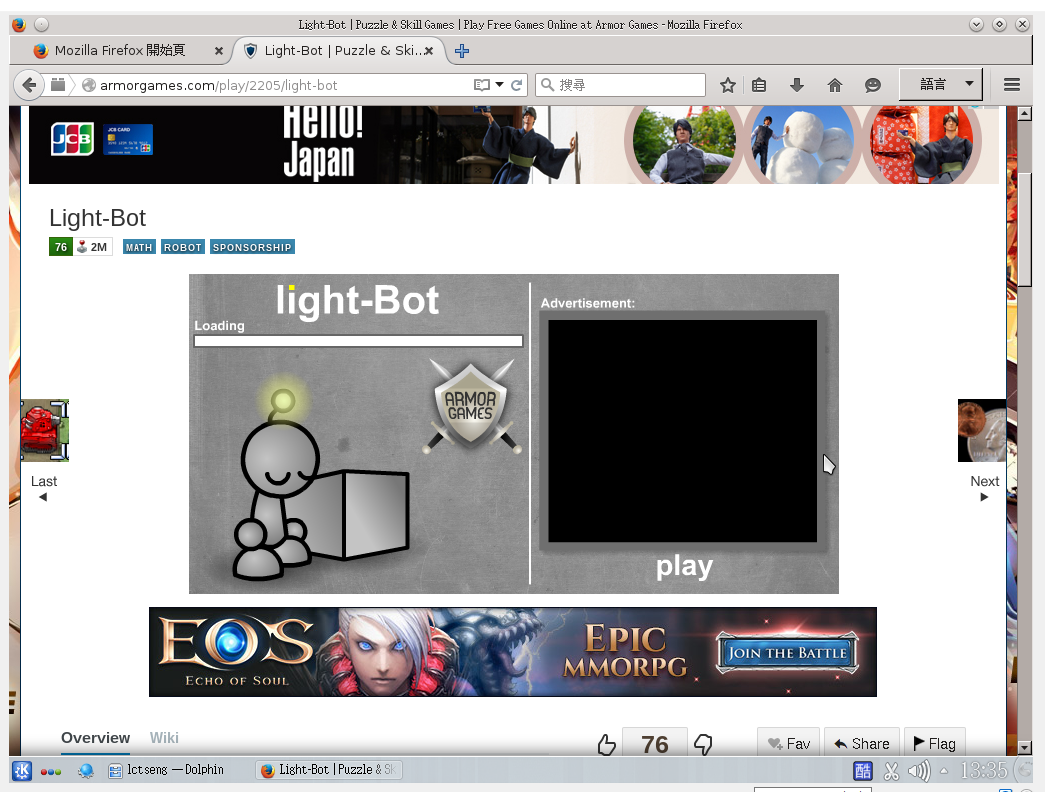 Software Rank A – Requirement (2)
Multimedia : Video, Audio(total 4%)
Mplayer*
VLC
Xmms




Requirement
Play this video (with audio) (1%)
Video: https://nasa.cs.nctu.edu.tw/2015sahw1/files/sahw1.mp4 
Subtitle: https://nasa.cs.nctu.edu.tw/2015sahw1/files/sahw1.srt 
Load subtitle (1%)
Show Chinese subtitle (2%)
Attention! This subtitle is encoded in UTF-8 w/ BOM
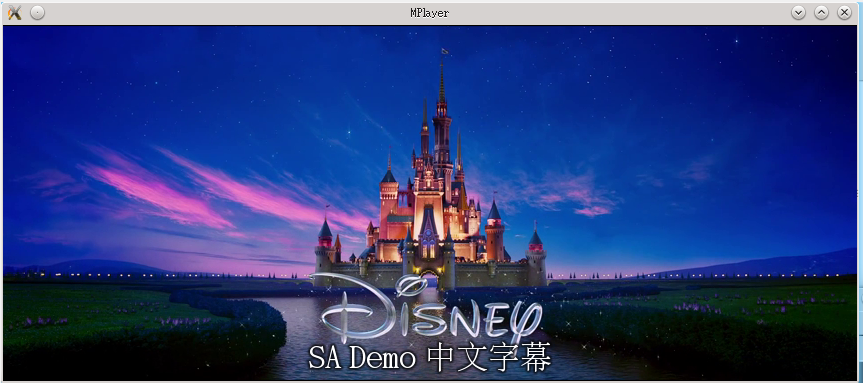 Software Rank A – Requirement (3)
BBS client (total 2%)
pcmanx* 
Requirement
Connect to bs2.to (1%)
Chinese support (1%)
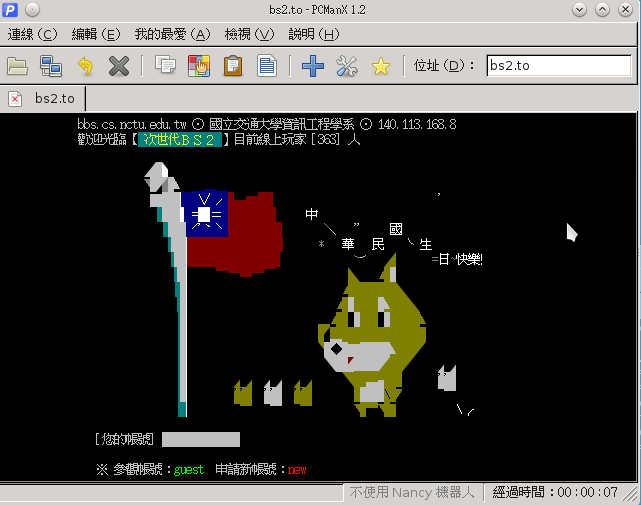 Software Rank A – Requirement (4)
Pictures editor/viewer (2%)
Gimp*
Requirement
Download and edit the picture
https://nasa.cs.nctu.edu.tw/2015sahw1/files/nctucs.png
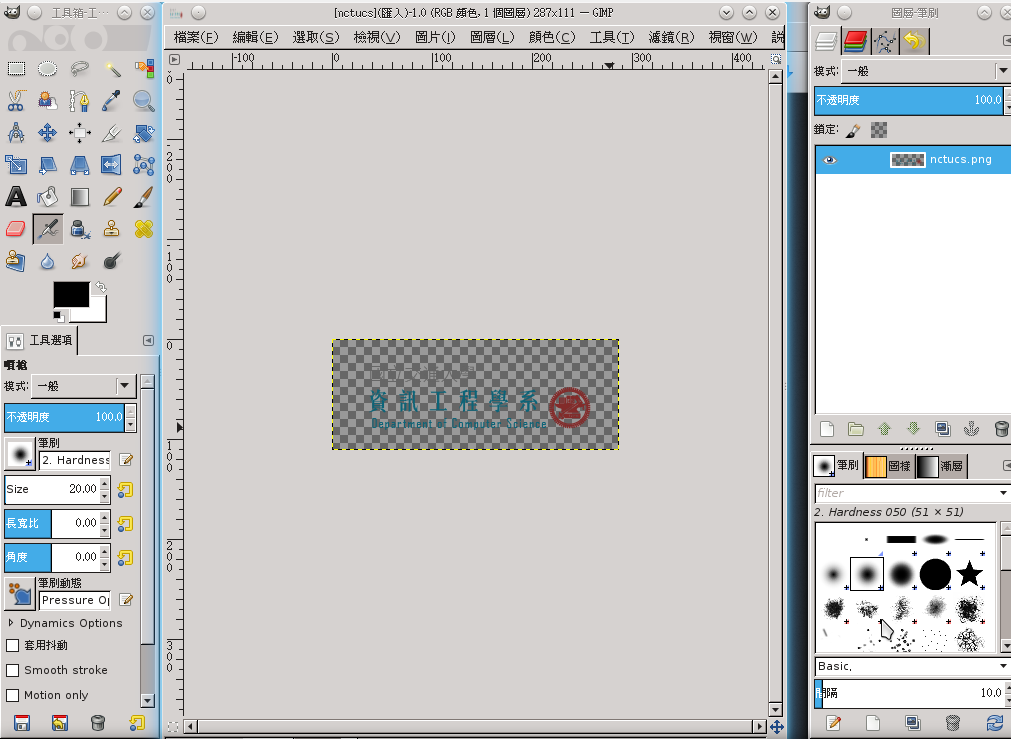 Software Rank A – Requirement (5)
Remote desktop (2%)
freeNX
(32bits only)
tightvnc
tigervnc
tsclient
remmina
vinagre
Requirement
Connect to TA’s VNC server, announce when demo
You can connect to your own computer for testing
Software Rank S (25%)
Office (4%)
openoffice
libreoffice*
P2P software (3%)
transmission*
deluge
Virtual Machine (18%)
virtualbox-ose*
aqemu
Software Rank S – Requirement (1)
Office (total 4%)
openoffice
libreoffice*
Requirement
Open any pptx file with applications listed above (2%)
You can download pptx files from here
https://nasa.cs.nctu.edu.tw/sa/2015/
Chinese support (2%)
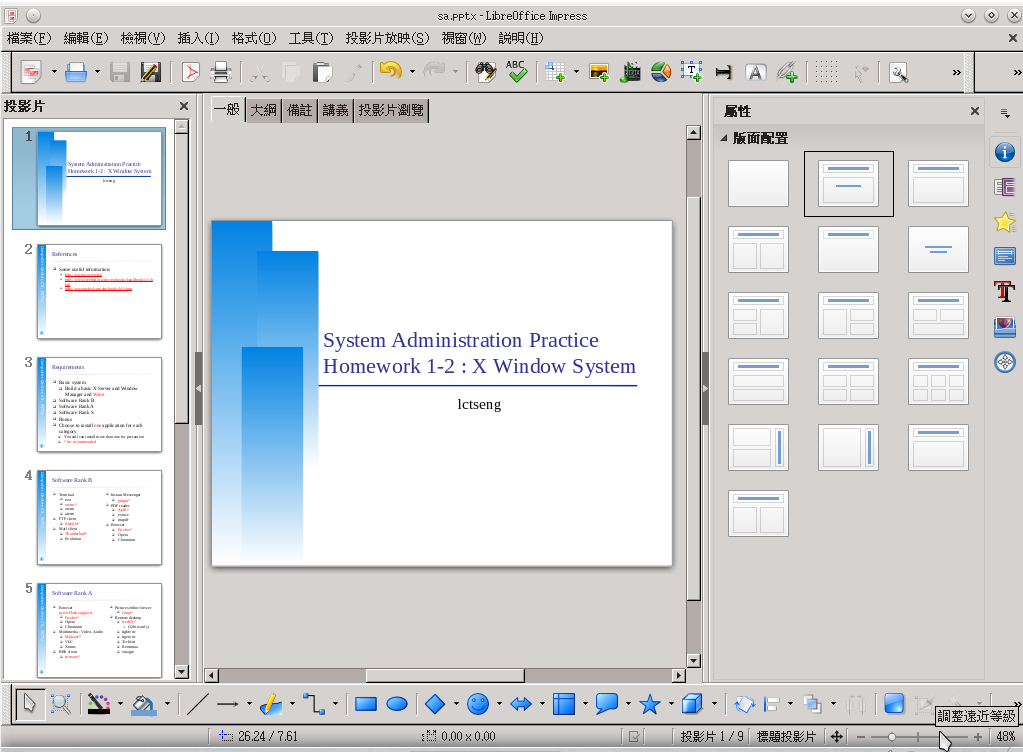 Software Rank S – Requirement (2)
P2P software (total 3%)
transmission*
deluge
Requirement
Download files via torrents(2%) (show the progress)
Chinese support (1%)
You can get torrents from: 
http://www.gotbsd.net
Notes: No NCTU-Wireless
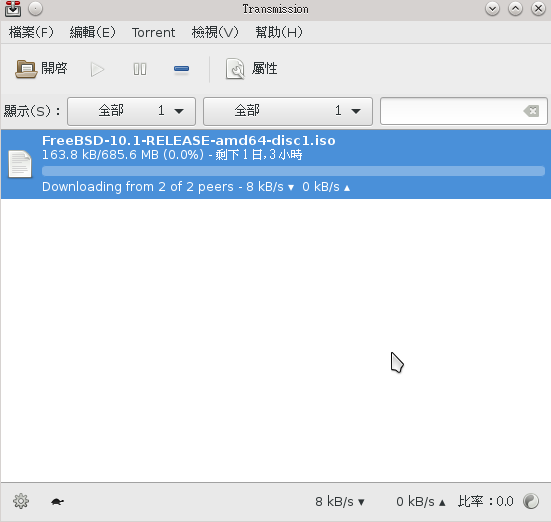 Software Rank S – Requirement (3)
Virtual Machine (total 18%)
virtualbox-ose*
aqemu
Requirement
Open an FreeBSD VM inside your FreeBSD	 (17%)
Tips: use host CD (from host OS) if you cannot load .ISO from virtualbox
Chinese support (1%)
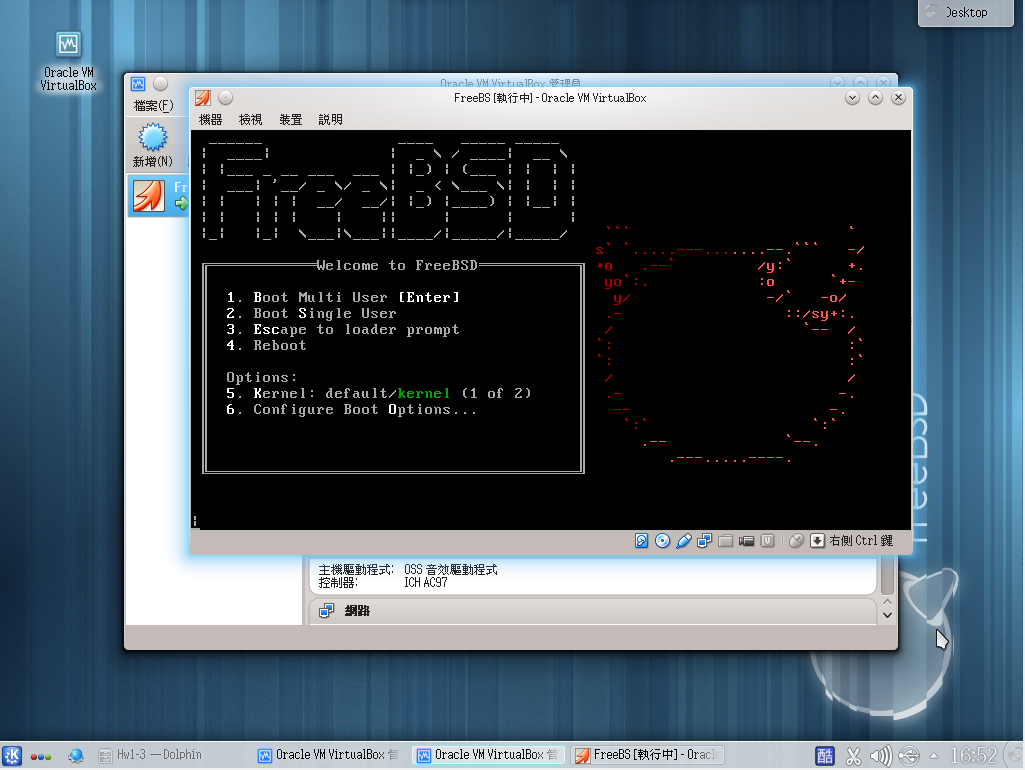 Bonus (up to 15%)
IDE Environment
Code::Blocks with C/C++ compiling/executing (2%)
Eclipse with Java compiling/executing(3%)
Games (in Wine) (5%)
try to install WoW, PoE, LoL(US) … fancy 3D games
Make sure it can run normally.
Other language support (2%)
Full Japanese support for 皮卡丘打排球
Show the Japanese application title correctly
Misc
applications which cannot be built up easily
Due Time
You need to go to CSCC to fill the sheet to make an appointment about your demo time
Will open for signup from 10/7 (Mon)
Demo 10/12(Mon)~10/18 (Sun)
Demo time will be chosen from these days (announced on 10/7)
Please follow your appointment in demo sheet
If you are not available for all demo time, please make appointment with TA, choose earlier time before deadline
Important! DO NOT use root account when demonstrating your homework!
Try to use normal user with sudo when doing your homework
You may get 0 credit if using root!
Help!
Newsgroup cs.course.sysadm
BS2 board CS-SysAdmin
CSCC 
ta@nasa.cs.nctu.edu.tw (For complex problems)
IRC channel #nctuNASA (Recommend)
passwd: ILoveCSCC
Use screen or tmux to stay online, so TAs can tag you to answer your questions. 
Before you ask a question…
提問的智慧: How To Ask Questions The Smart Way
http://mis.ndhu.edu.tw/docu/question.htm